Unifying Innovations in Forecasting Capabilities Workshop
A Unified Forecast System (UFS) Collaboration Powered by the Earth Prediction Innovation Center (EPIC)
JULY 24th, 2024
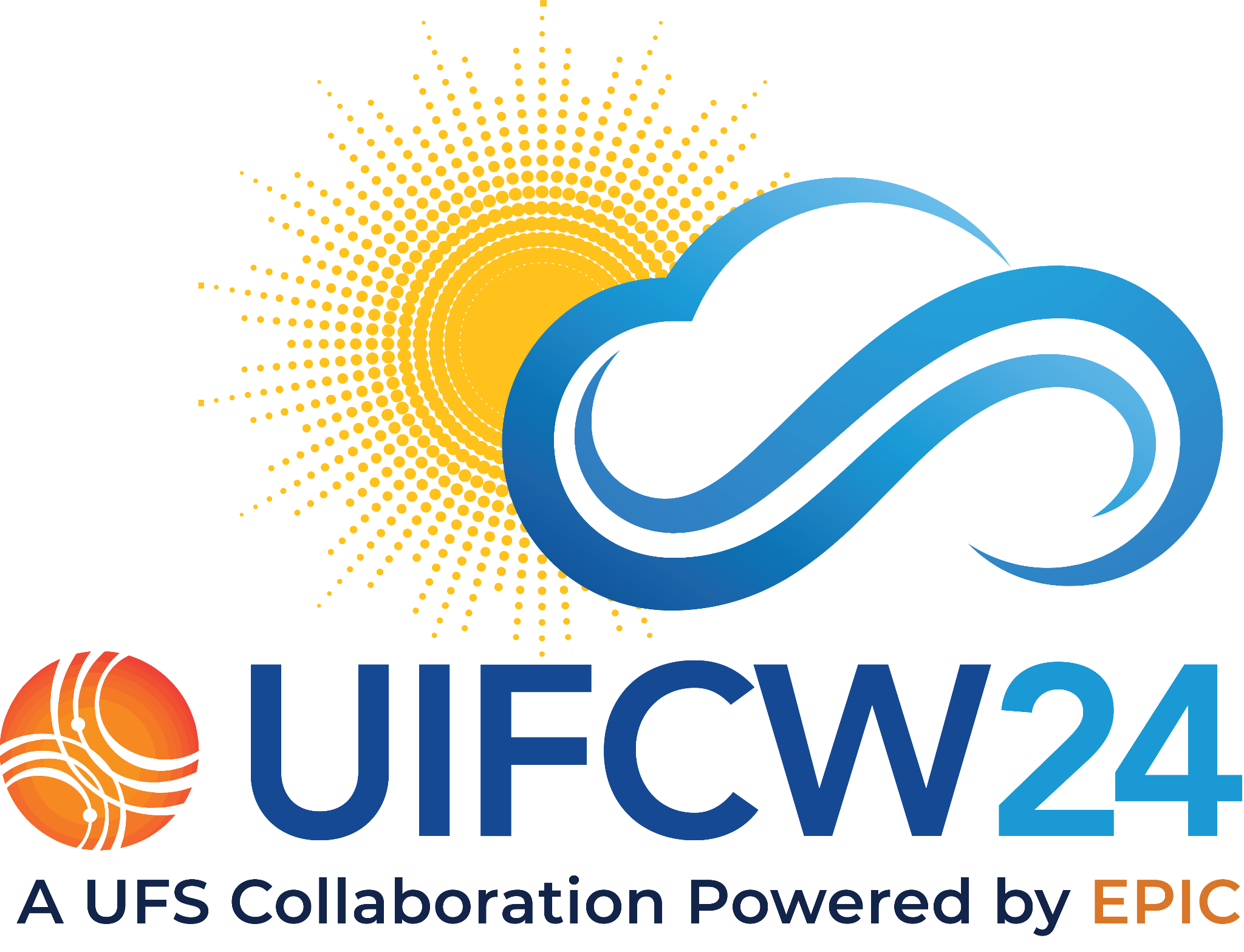 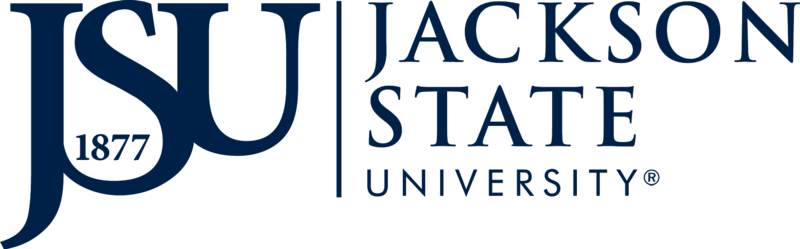 Jackson State University Student Center
July 22 - 26, 2024
Today’s Master of Ceremonies
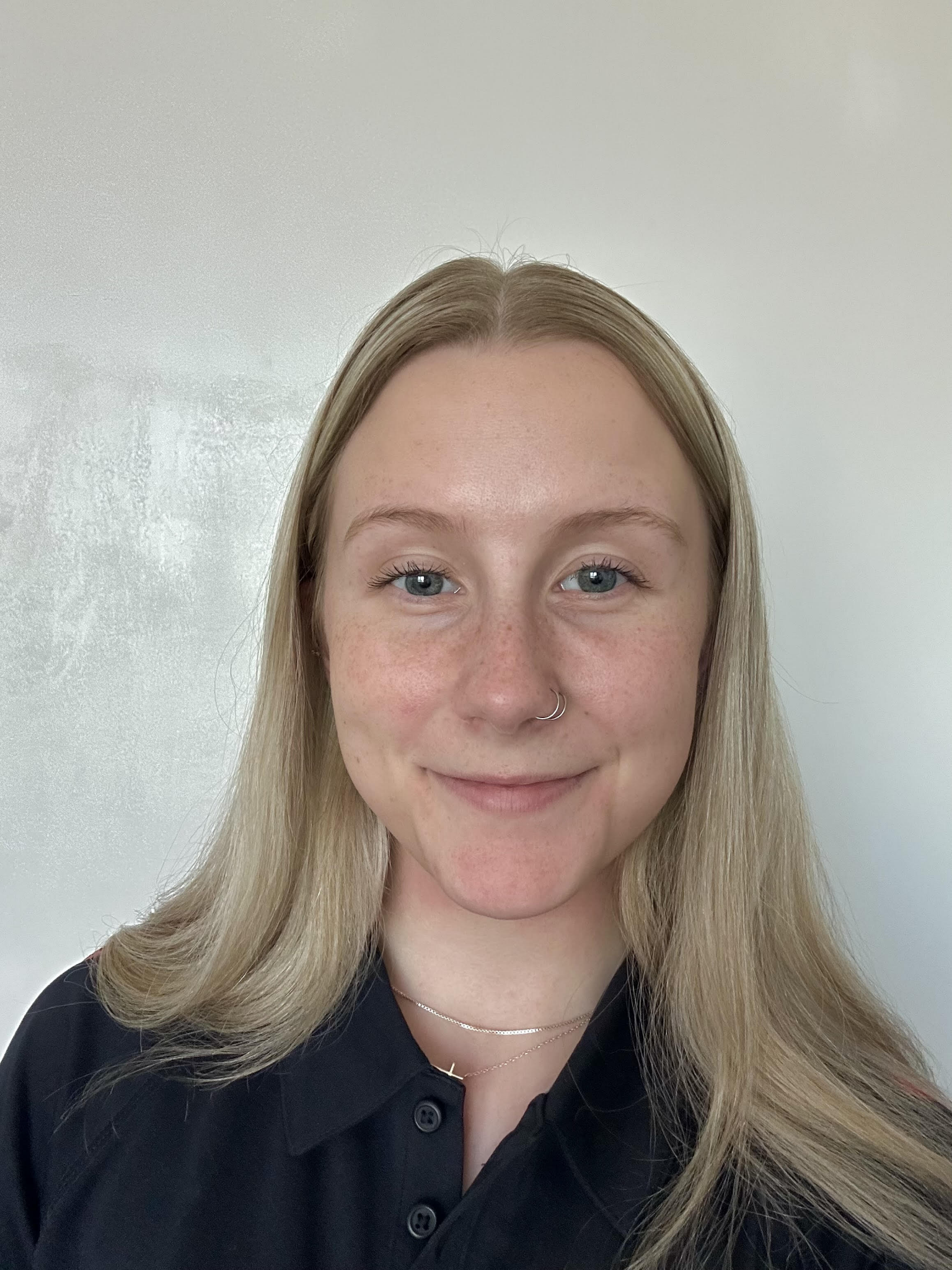 Samantha Lang
William M. Lapenta Intern
EPIC
Live Streaming Announcement
The UIFCW is an open event that will be live-streamed online and recorded. By staying in the room (and online), you understand that your image, in video or still, and any sound recorded alongside it, will live-streamed over social media and recorded. The videos will be submitted to NOAA for review before sharing publicly. The information that you provide will be used for websites, agenda's, and event descriptions.

For more information on NOAA's Privacy policy: https://www.noaa.gov/sites/default/files/legacy/document/2021/Mar/NOAAPrivacyPolicy_Final_May2017.pdf
Wednesday, July 24th
9:00 AM – 9:05 AM – Welcome & Kickoff
9:05 AM – 11:00  AM – Parallel Sessions with Q&A
UFS Application – Medium Range Weather (MRW), Subseasonal-to-Seasonal (S2S) and SFS Applications (A&B Ballroom)
Cross-Cutting – System Architecture (Theatre)
Advancing UFS Applications – Air Quality (Senate Chamber)
11:00  AM – 11:15 AM – Break    
11:15 AM - Virtual Poster Slam begins concurrently with In-Person Poster Session
11:15 AM – 12:00 PM – In-Person Poster Session (can continue into lunch)
12:00 PM – 1:00 PM - Lunch
Wednesday, July 24th
1:15 PM – 3:30 PM – Parallel Sessions with Q&A
(A&B Ballroom) – UFS Application – Hurricane Analysis and Forecast System (HAFS) 
(Theatre) – Advancing UFS Applications – Coastal, Marine, and Space Weather 
(Senate Chamber) – Cross-Cutting – Physics, Verification & Validation, Followed by Cross-Cutting – Dynamics and Nesting 
3:30 PM – 3:45 PM – Break
3:45 PM – 4:15 PM –  A Social Science Approach to Unified Community Modeling
4:15 PM – 4:45 PM – Status Update on MPAS from Across Organizations & Moderated Discussion 
5:15 PM – 5:45 PM – Future Plan for Weather and Climate Modeling (GFS, GEFS, S2S, SFS)
5:45 PM – Adjourn
Connect With Us!
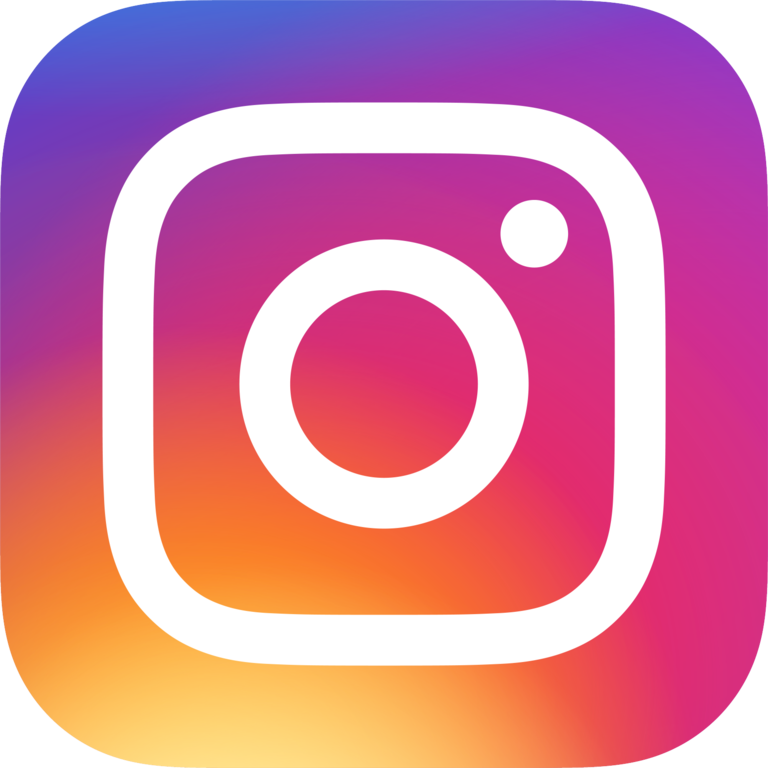 Connect with us on Slack, X,  and Instagram with #UIFCW24 

UIFCW24 Slack workspace
X (Twitter): @NOAAEPIC  
Instagram: @NOAAEPIC
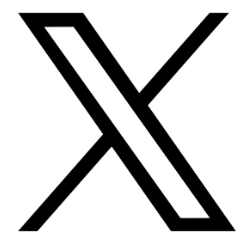 Wi-Fi:    NOAA_GUEST 
Password:   NoAa@J$Uz4
UIFCW Event Guide
UIFCW Slack Space
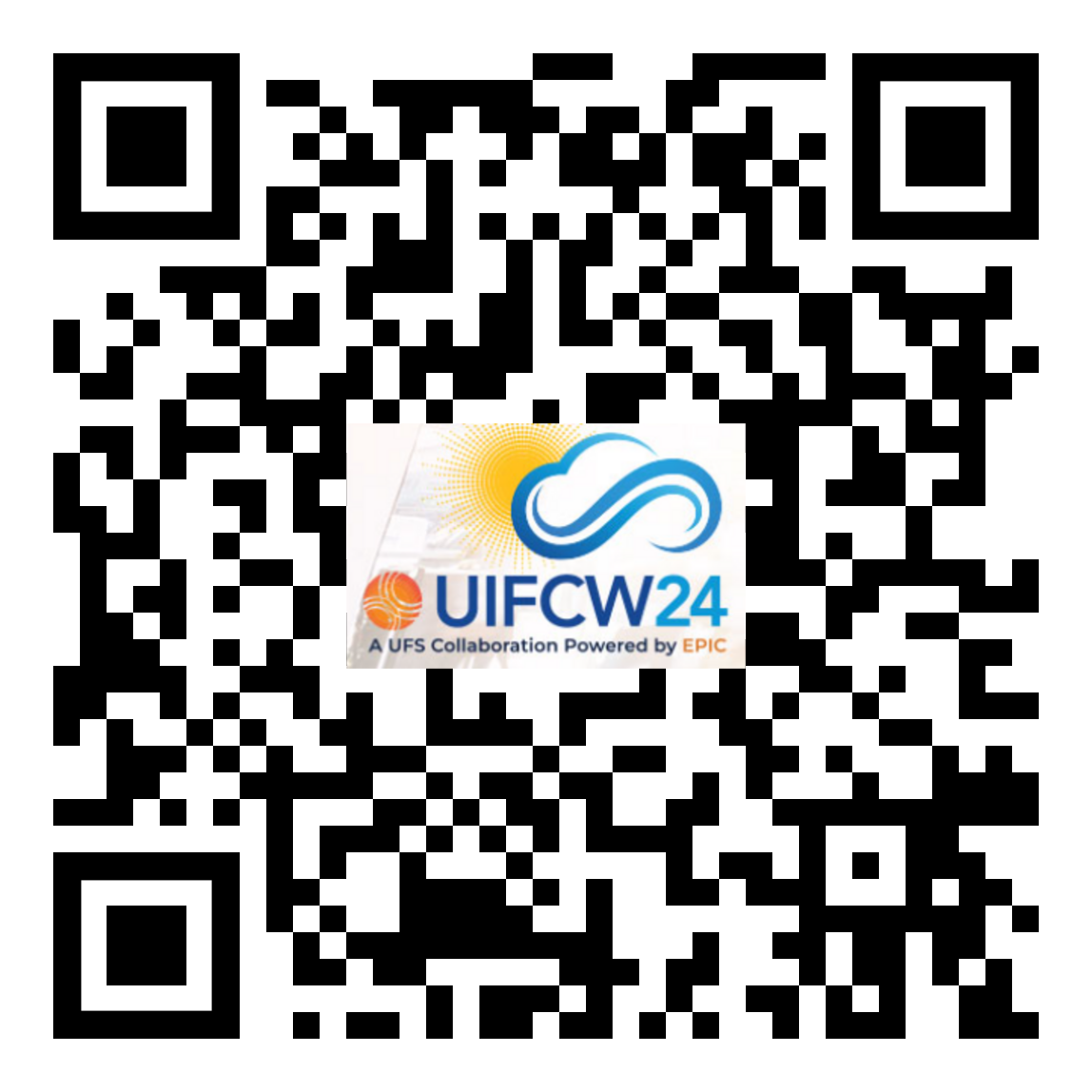 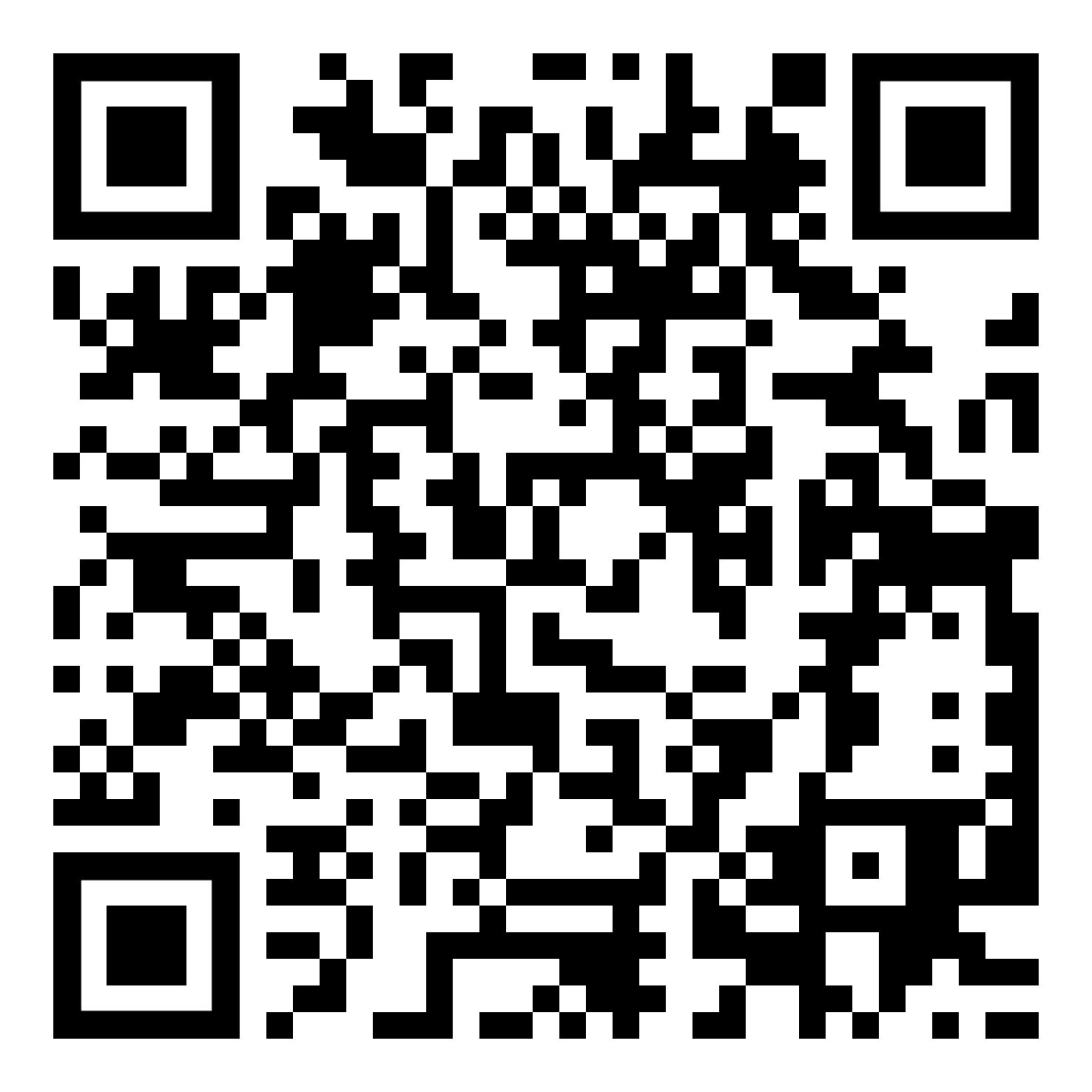 UIFCW Event Guide
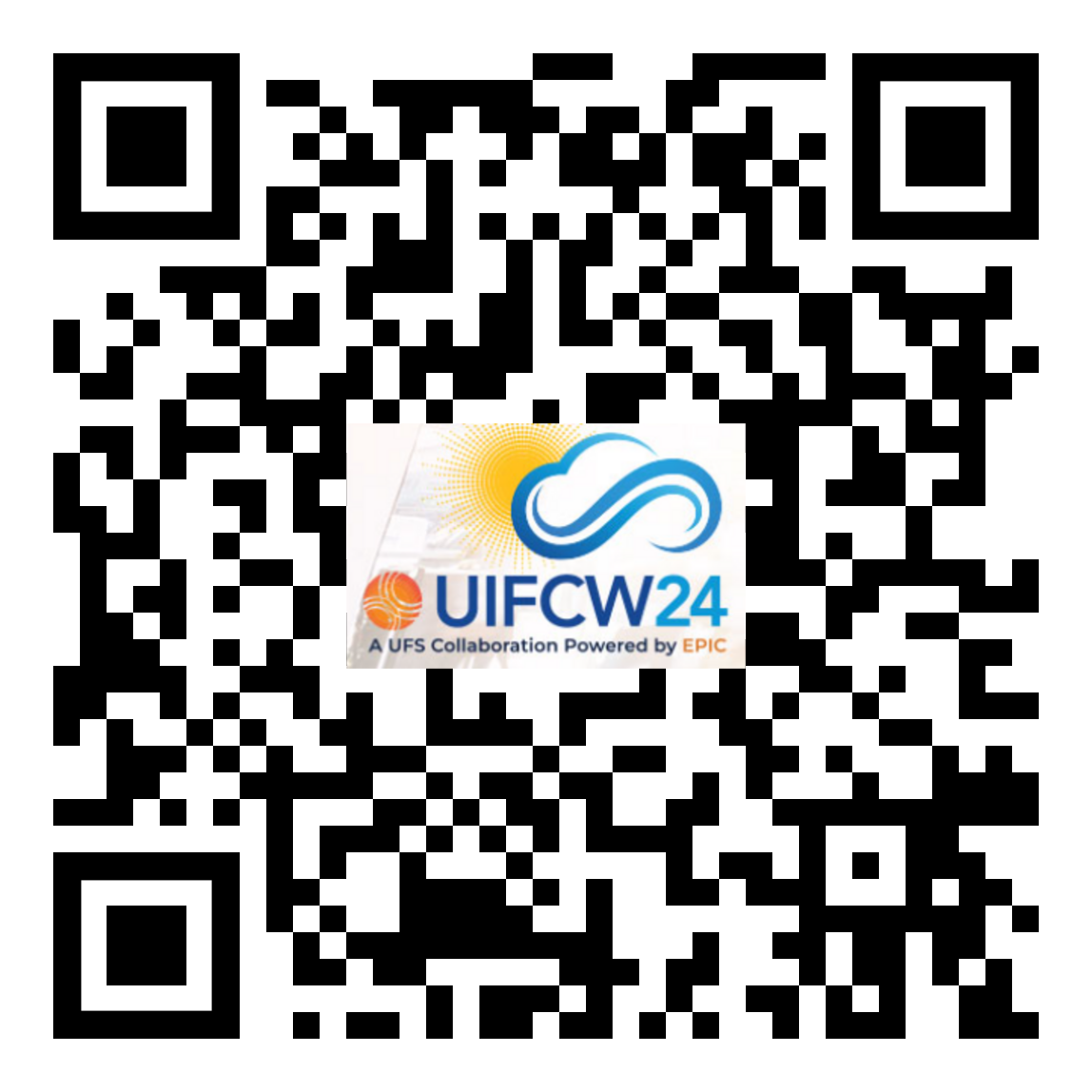 [QR Code]